أوراق عمل وحدة
يظهر معرفة ومهارة في التصميم والخياطة والنسيج
الدرس الثامن
صل الأداة الصحيحة للصورة الصحيحة
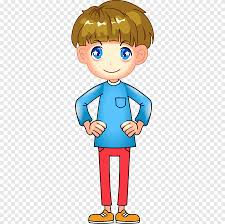 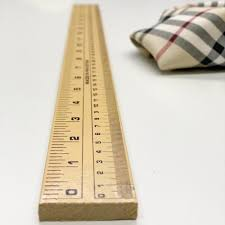 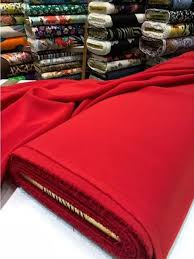 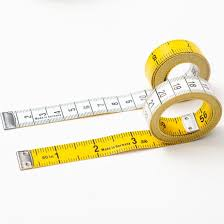